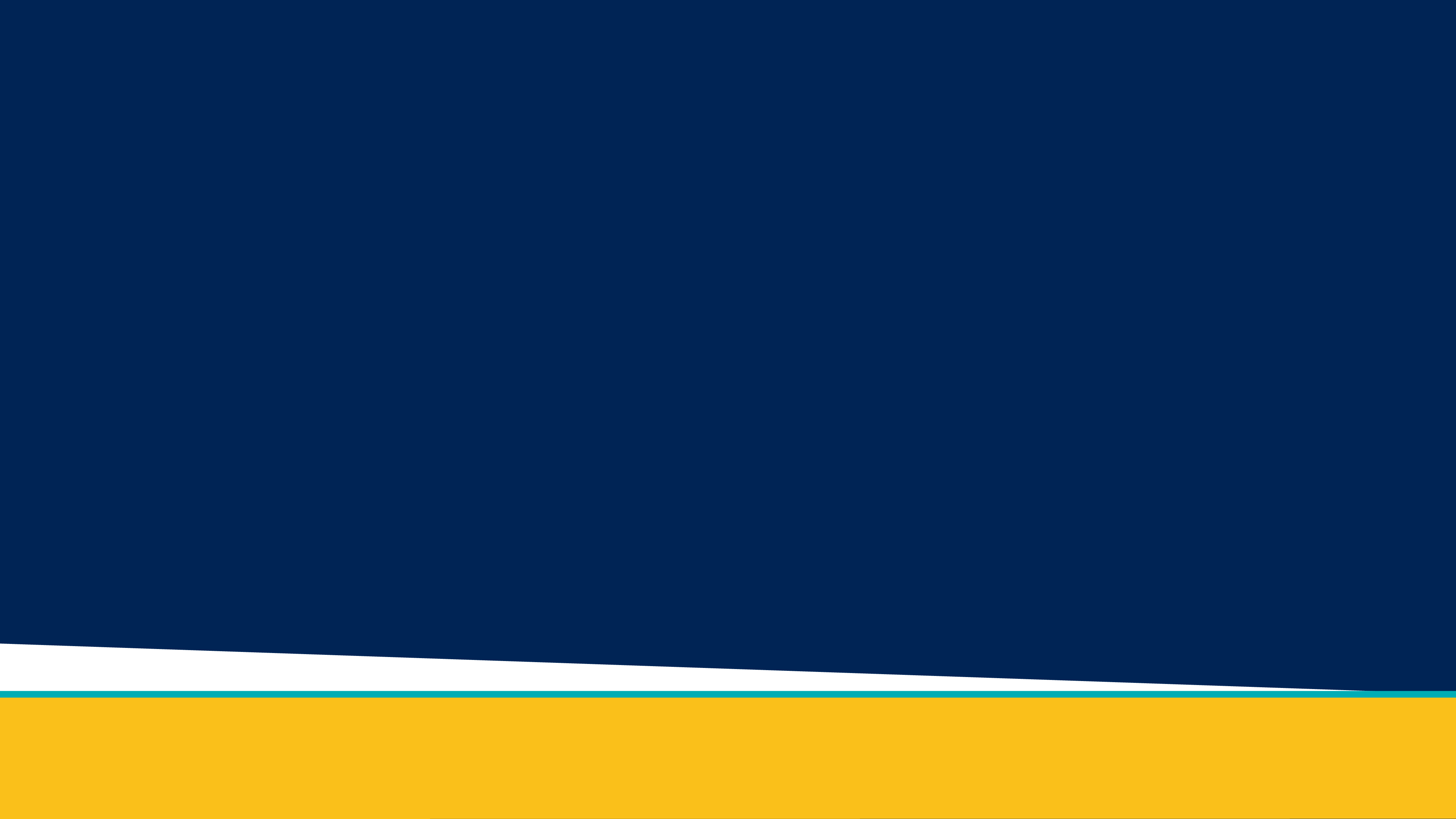 SAE FormulaChassis
Gustavo Ruiz​ – Chassis Lead & CAD Engineer
Brandon Guzman​ – Test Engineer & Firewall designer 
Ryan Meger – FEA and Rear Box Engineer​ 
Alexandra Brister – Cockpit Engineer​
Carson Kent​ – Aerodynamic Engineer
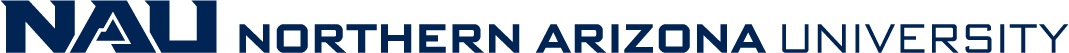 1
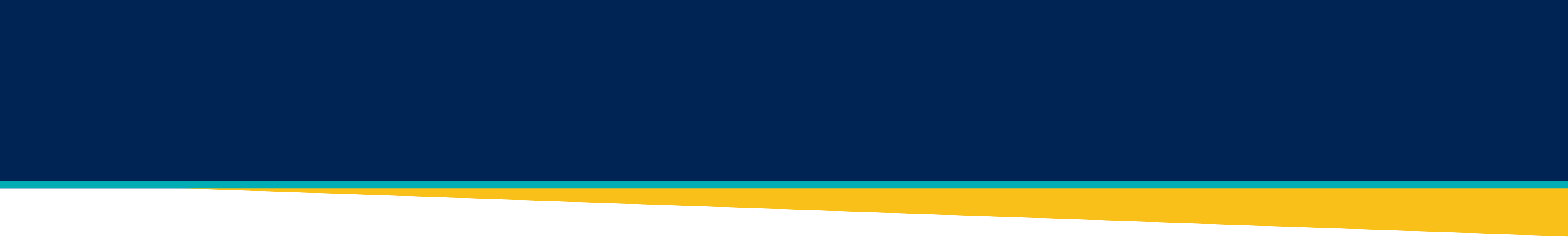 Project Description
FSAE Chassis
Overview: Design & Fabricate a lightweight, high-performance chassis for FSAE car, ensuring structural integrity, safety, and compliance with FSAE regulations
Key Objectives
Torsional Rigidity: Improve handling & stability
Lightweight: Balance weight with strength
Safety Compliance: Meet FSAE rules for driver protection
Significance: The chassis forms the foundation of the car, impacting all other performance aspects, including handling & safety.
PHOTO
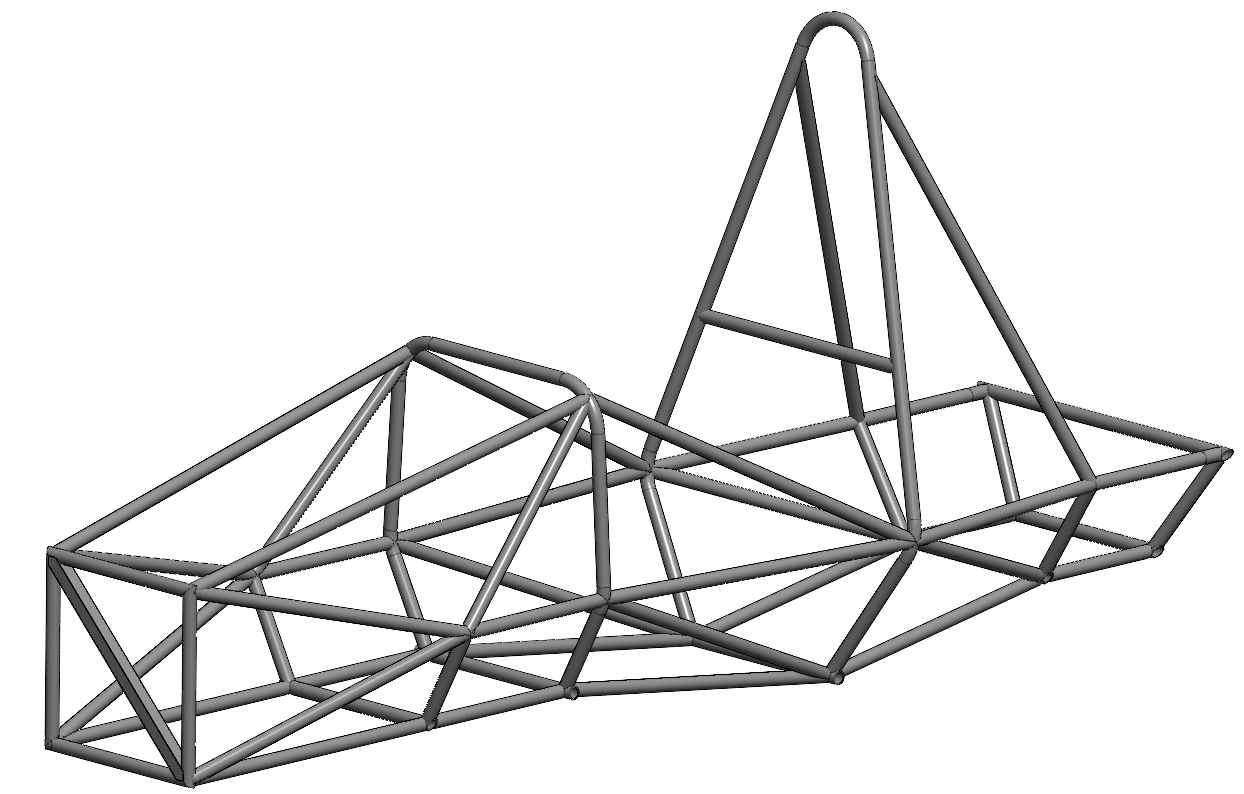 2
GR
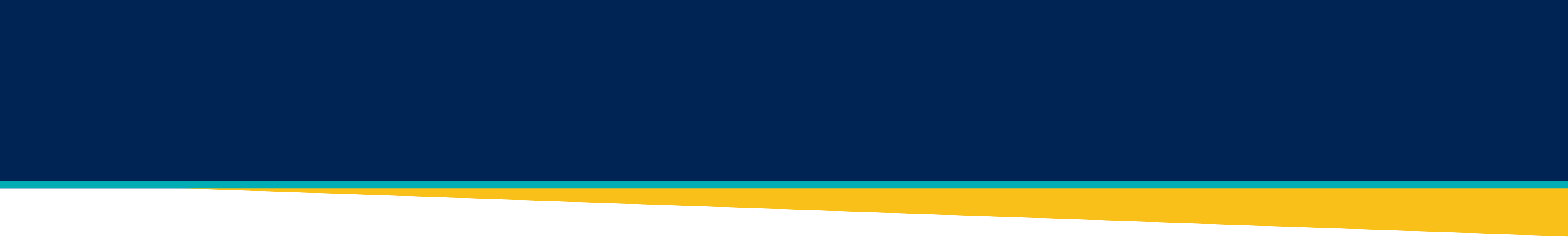 QFD
Engineering Requirements
Customer Requirements
Secure Front Bulkhead Integration
Shielded fuel tank from impacts
Front aero ≤ 700mm forward of front tire
Rear Aero ≤ 250mm rearward of rear tire
Cockpit accommodates driver template
Bend Radius = 3x outer diameter
SIS Frame members: Size B tubing
Front Hoop: Size A tubing
Head Restraint to withstand forces of 900N in rearward direction and 300N in lateral
Driver Helmet is min. of 50mm from line drawn from top of both hoops
Increased Cockpit room
Compliant Primary Structure Tubing  
Removeable Firewall
Aerodynamic Components
Pedal Box for 3 Pedals
Reduced Rear Suspension Box Length
5, 6, or 7-Point Harness Compatibility
Front Hoop ≤ 250mm forward of steering wheel
Main hoop braces ≤160mm below main hoop top
Main hoop: continuous, Size A tubing
Main Hoop Brace angle ≥ 30॰
Main hoop ≤ 10॰ from vertical
3
GR
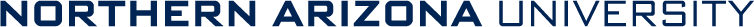 Engineering Requirements
4
GR
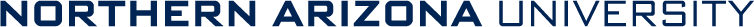 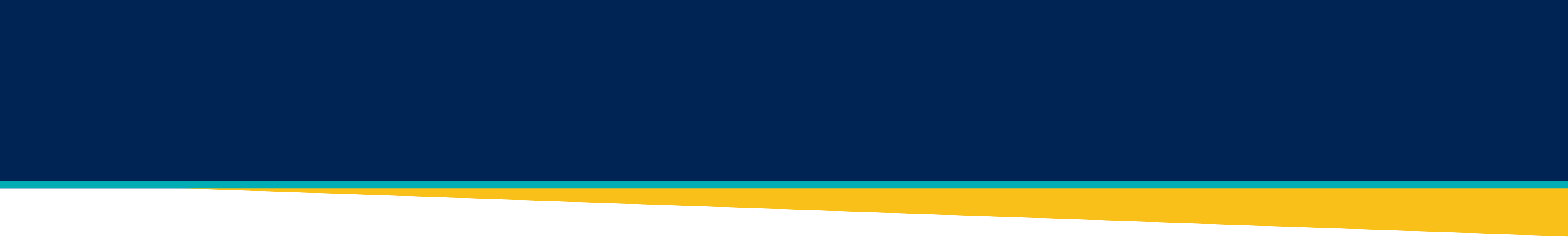 Chassis Frame V1.4
Chassis Labeled Drawing
Front Hoop: Supports driver safety & structural integrity
Main Hoop: Provide structural strength & safety anchor
Front Bulkhead: Crash Protection for driver’s feet
Front Susp. Box: Mounting Point for Suspension Components
Rear Susp. Box: Mounting Point for Suspension & Drivetrain Components
Side Impact Structure (SIS): Absorb Side Collison forces.
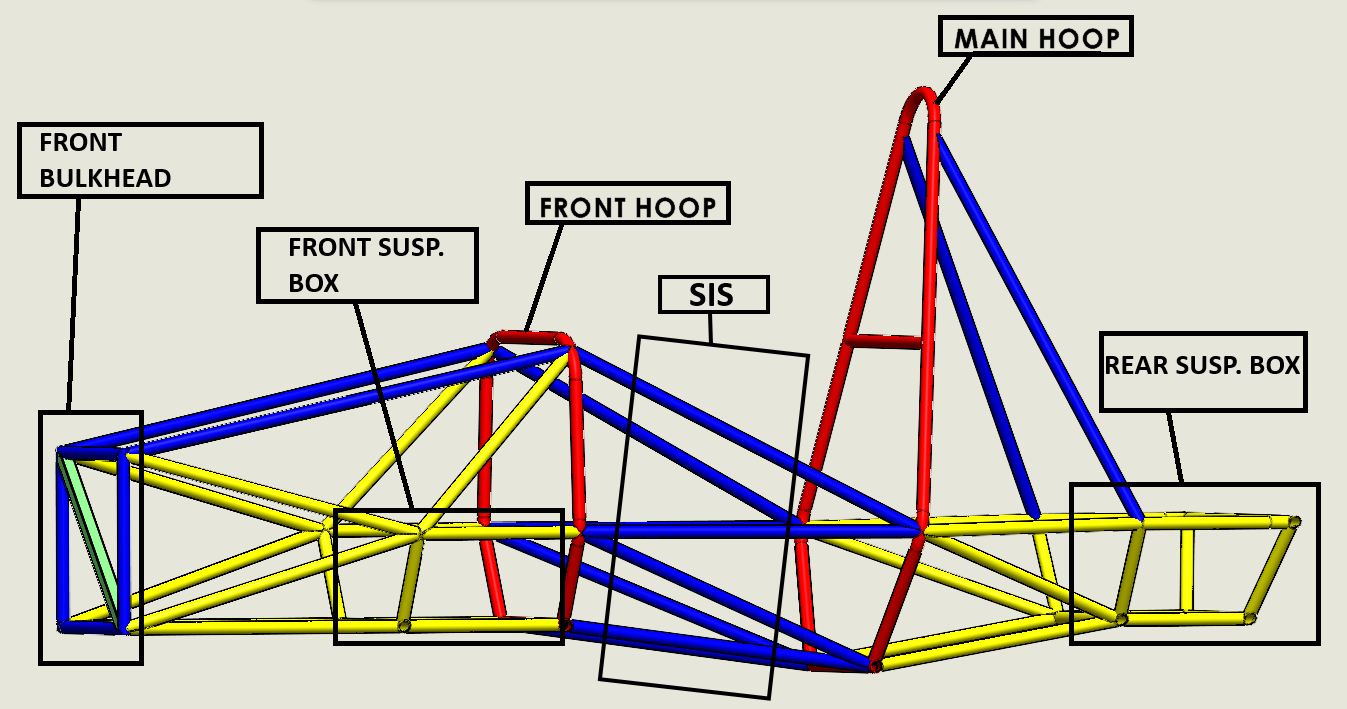 PHOTO
PHOTO
5
GR
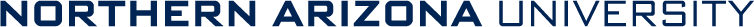 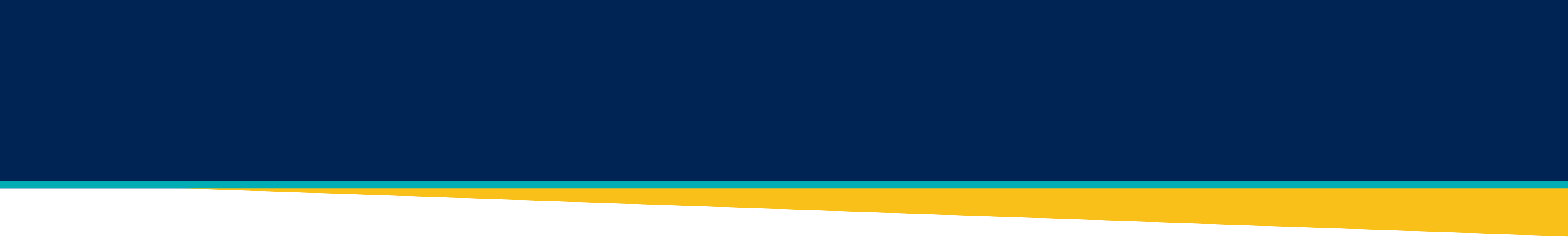 Chassis Frame Sub-Components
Front Bulkhead, SIS impact side with main hoop, Rear Suspension box images from the side, Frame Cut-List
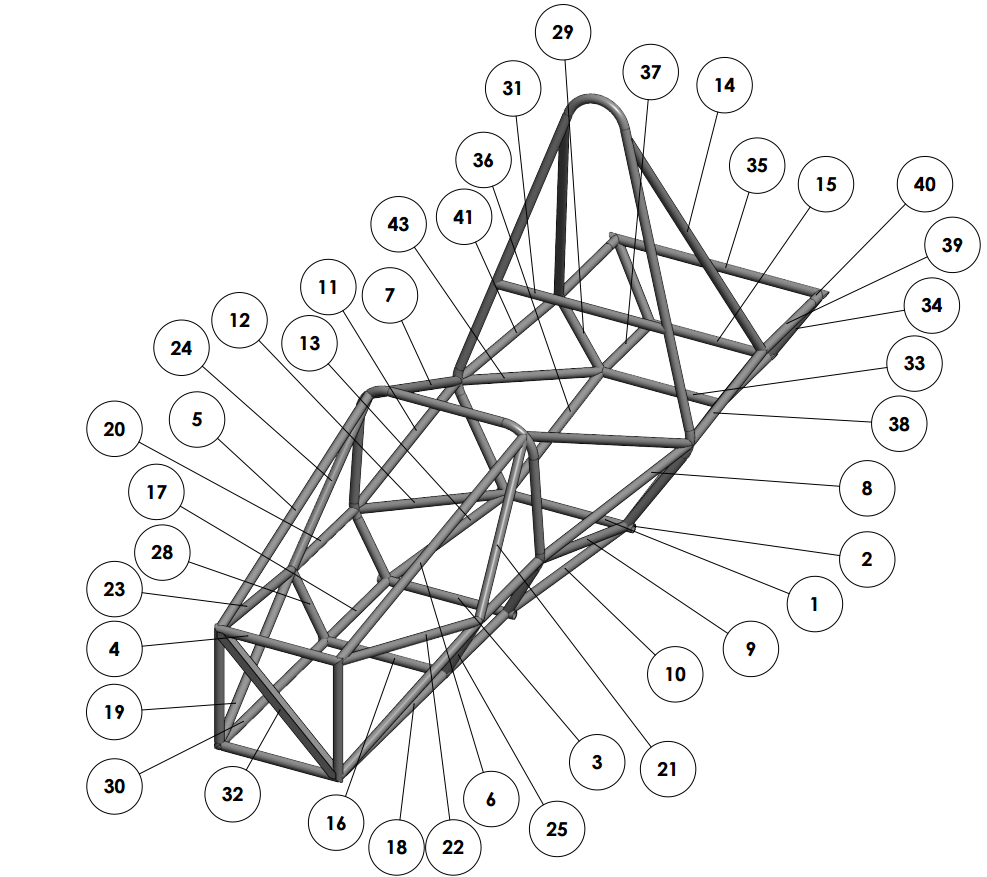 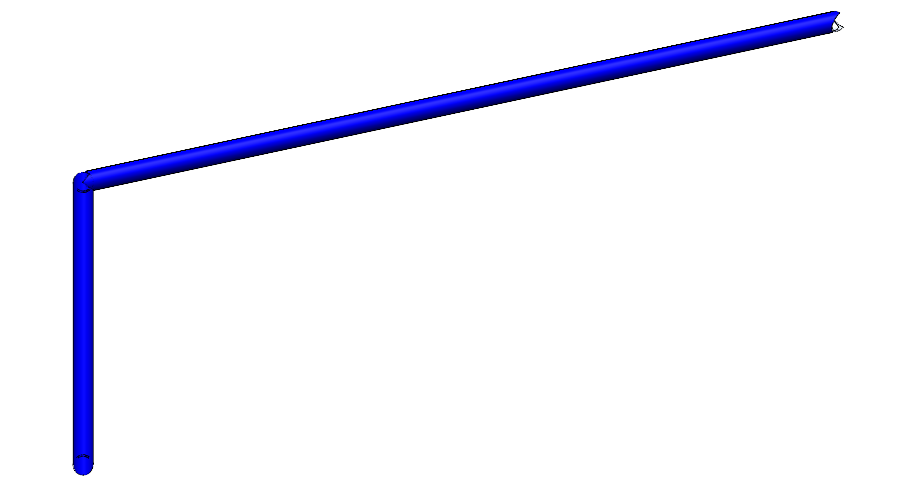 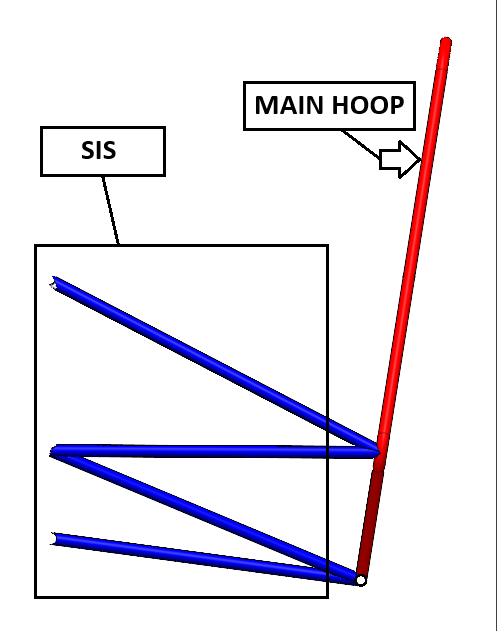 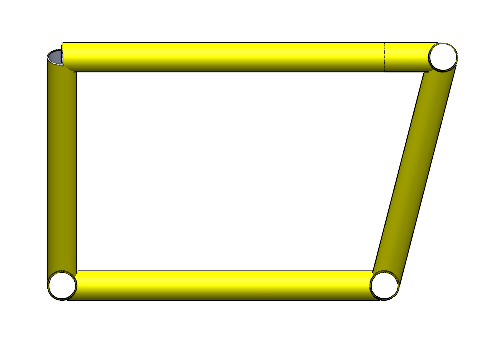 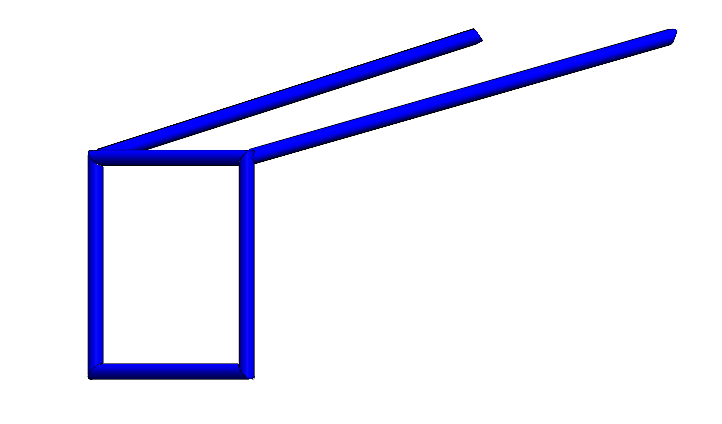 CK
6
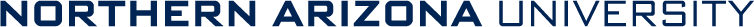 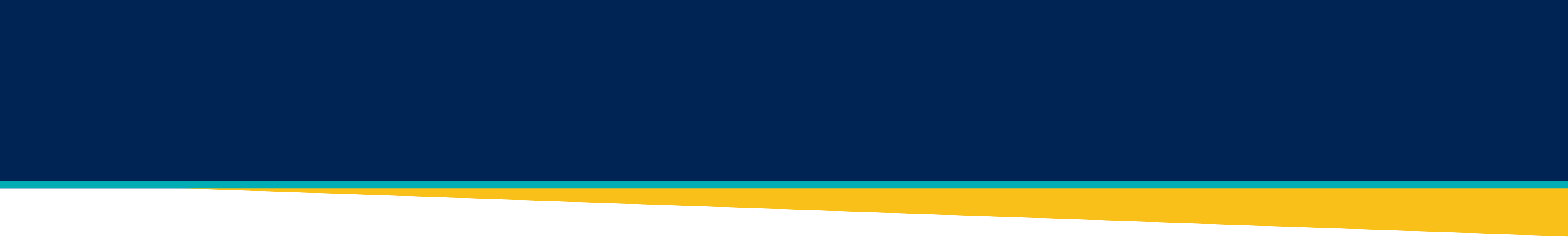 Design Validation - FMEA
Important Failure Points
Risk Trade-off Analysis
Weight vs. Safety
Increased weight and safety features add stability of design but affects performance
Cost vs. Durability
Higher quality products and material reduce failure likelihood
Complexity vs. Reliability
Need to implement time into the equation, and if the product will function as needed without failure
Welds
Mounting Points(Suspension, Motor, Seatbelt/Seat, Aero)
Ergonomics(accessibility to instruments and controls, seat position/comfort, pedal box config.)
Floor and Side Panels
7
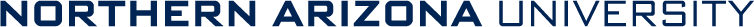 RM
[Speaker Notes: Welds – Design mitigation: not much design mitigation but will have to be diligent in visual inspection/maybe ultrasonic inspection
Mounting Points – FEA analysis will be done on mounting designs to ensure no high stress points, or over engineer design to be robust
Ergonomics – Current cockpit design improves driver comfort/performance, more dash space for instruments, design and will be improved and tweaked with driver feedback
Floor and Side Panels – Talk about Zeus fittings and how their design fits our needs well, improvement from last semester which was duct taped]
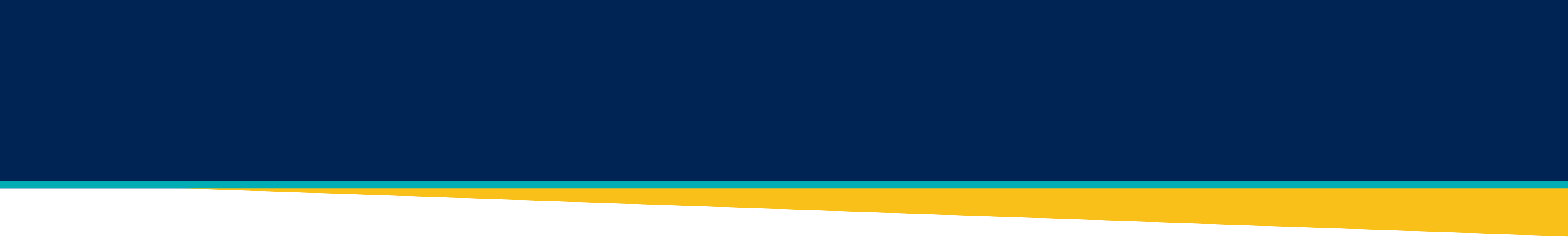 Design Validation – Test Procedure
Important Failure Points:
Design and control tests:
Load/vibration testing to validate material strength of mounts.
Driver fit testing, ergonomic assessment, feedback from driver, ensure adjustability*
Mathematical calculations, Material testing, test reflective materials*
Static load testing, SolidWorks simulations, material inspection
Dye penetration test on welds, ensure sufficient welds on triangulated components*
Mounting points
Ergonomics( accessibility  to instrument, driver controls, and seat position/comfort)*
Fire wall design( Anything driver touches cannot exceed 60 degrees Celsius)*
Roll hoop
Welds( stress or fatigue could influence a welds lifespan)*
BG
8
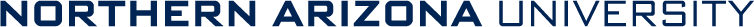 [Speaker Notes: Welds – Design mitigation: not much design mitigation but will have to be diligent in visual inspection/maybe ultrasonic inspection
Mounting Points – FEA analysis will be done on mounting designs to ensure no high stress points, or over engineer design to be robust
Ergonomics – Current cockpit design improves driver comfort/performance, more dash space for instruments, design and will be improved and tweaked with driver feedback
Floor and Side Panels – Talk about Zues fittings and how their design fits our needs well, improvement from last semester which was duct taped]
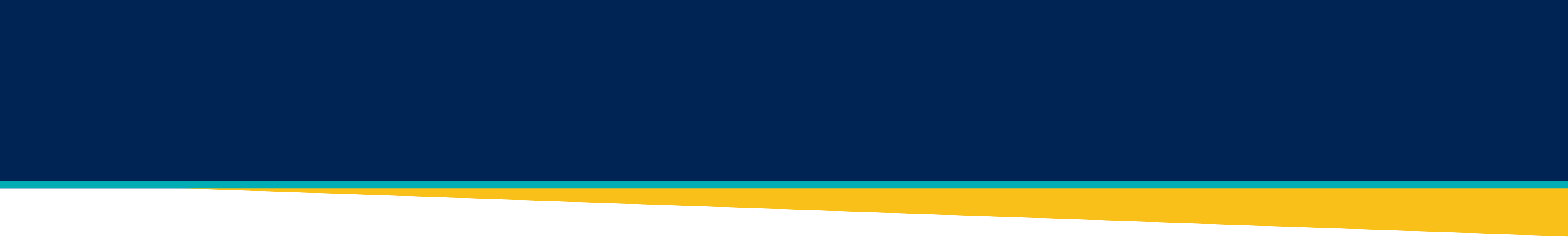 Engineering Calculations
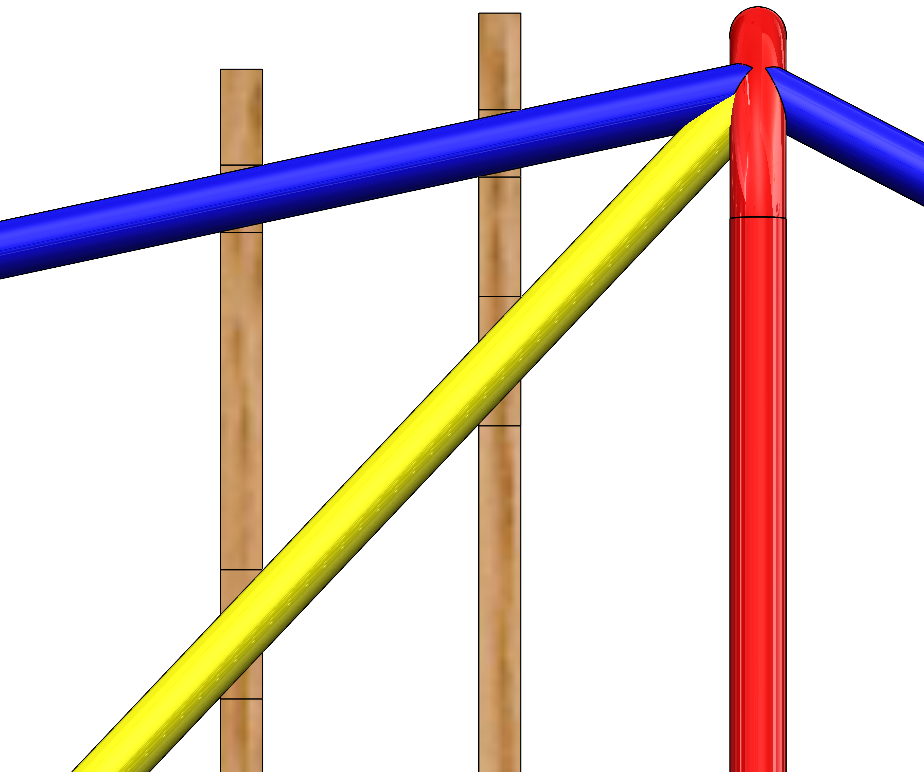 2 MDF Section Planes per Diagonal Tube Section
Used SolidWorks tool “Intersection Curve” to find where tube ran through MDF 
Manually adjusted cutouts to take into account thickness of MDF (.75”)
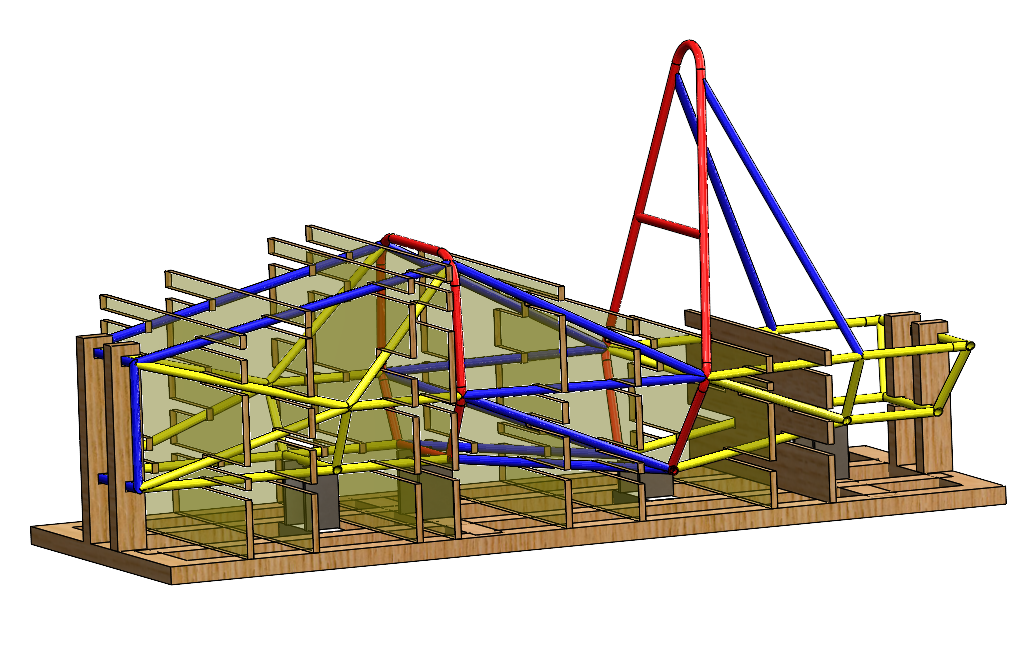 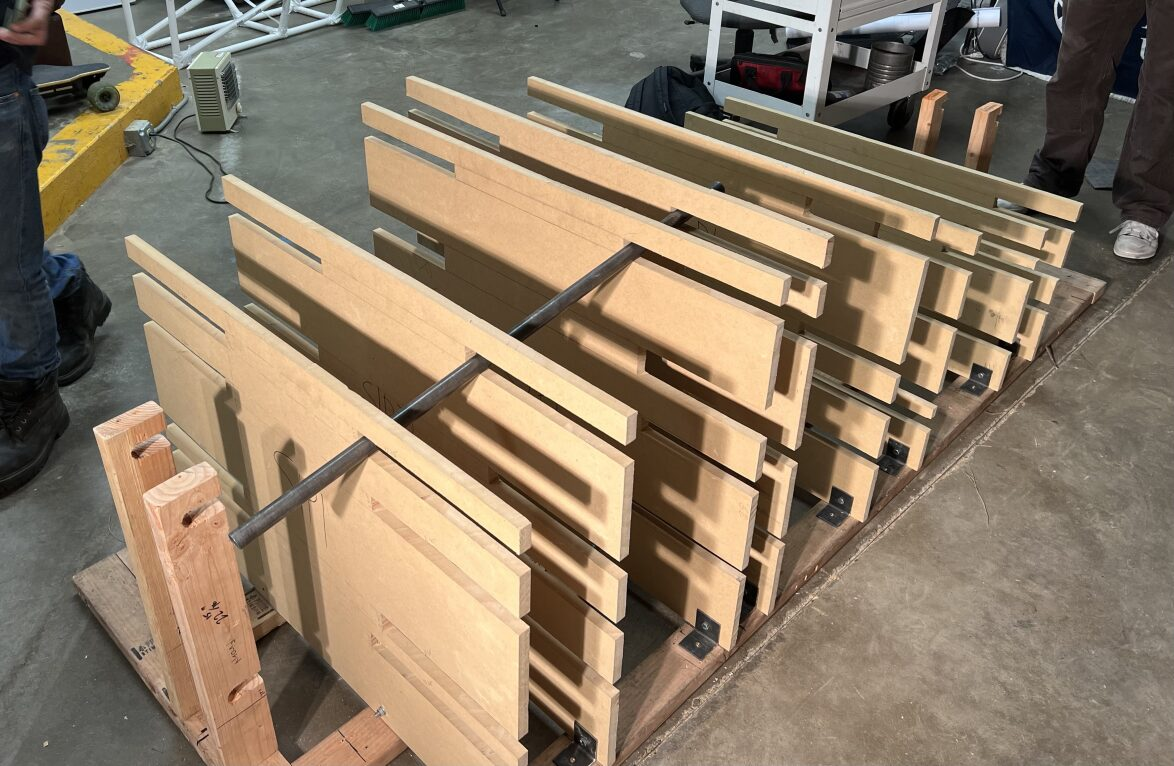 9
GR
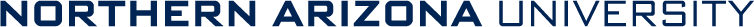 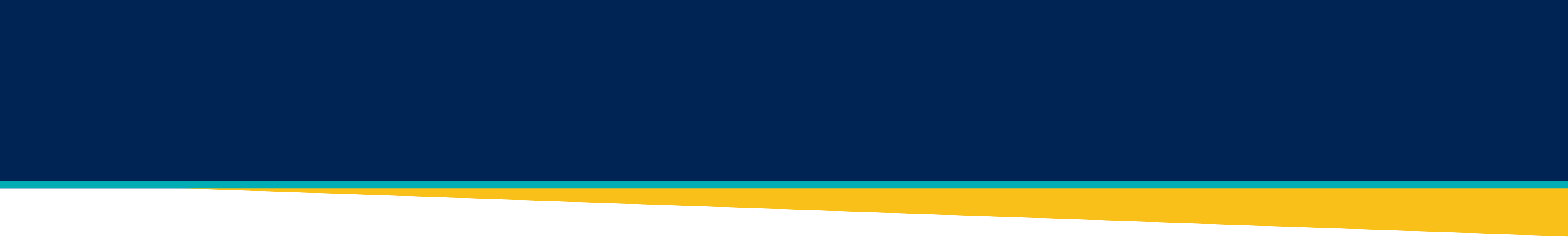 Engineering Calculations
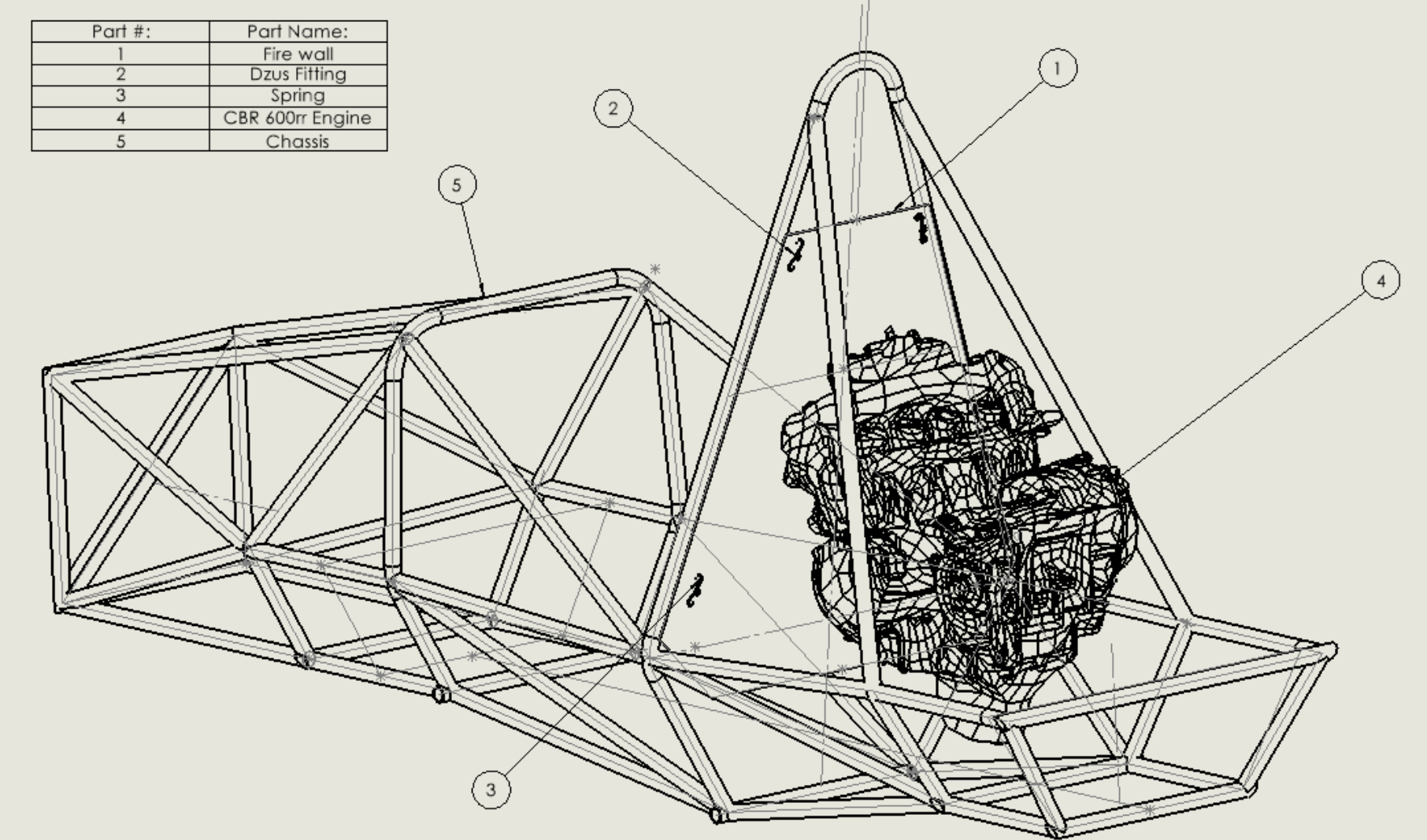 Thermal Resistive Network:
Potential Materials (lowers emissivity): 
Steel (polished)
Aluminum (Polished)
Thermal Conductivity:
For steel: k = 50(w/m*k)
For aluminum: k = 205(w/m*k)
Reflectivity: 
For steel: Reflects 30-40% of Radiation heat
For aluminum: Reflects 85-90% of radiation heat
Heat coming from engine: 
While moving: 78.33 -79.4 degrees Celsius
While stopped: 104.44 degrees Celsius
Assumptions: 
Prandtl number b/w 0.68 and 0.75 for temps b/w 0-100 degrees Celsius
Turbulent flow around engine and cockpit (Re > 4000)
BG
10
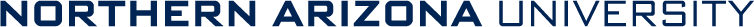 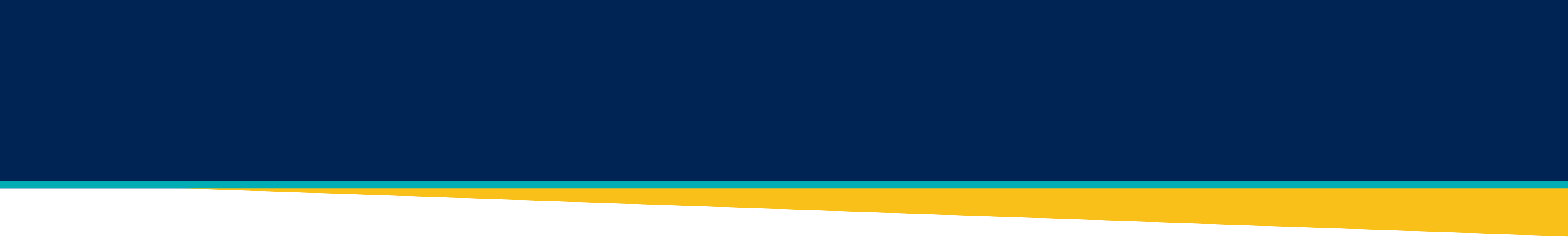 Engineering Calculations
Thermal resistive Network:
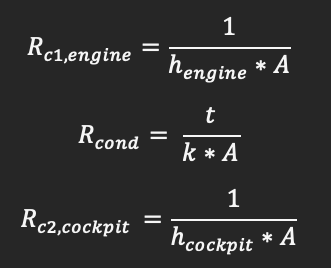 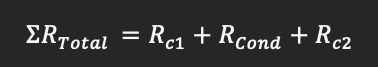 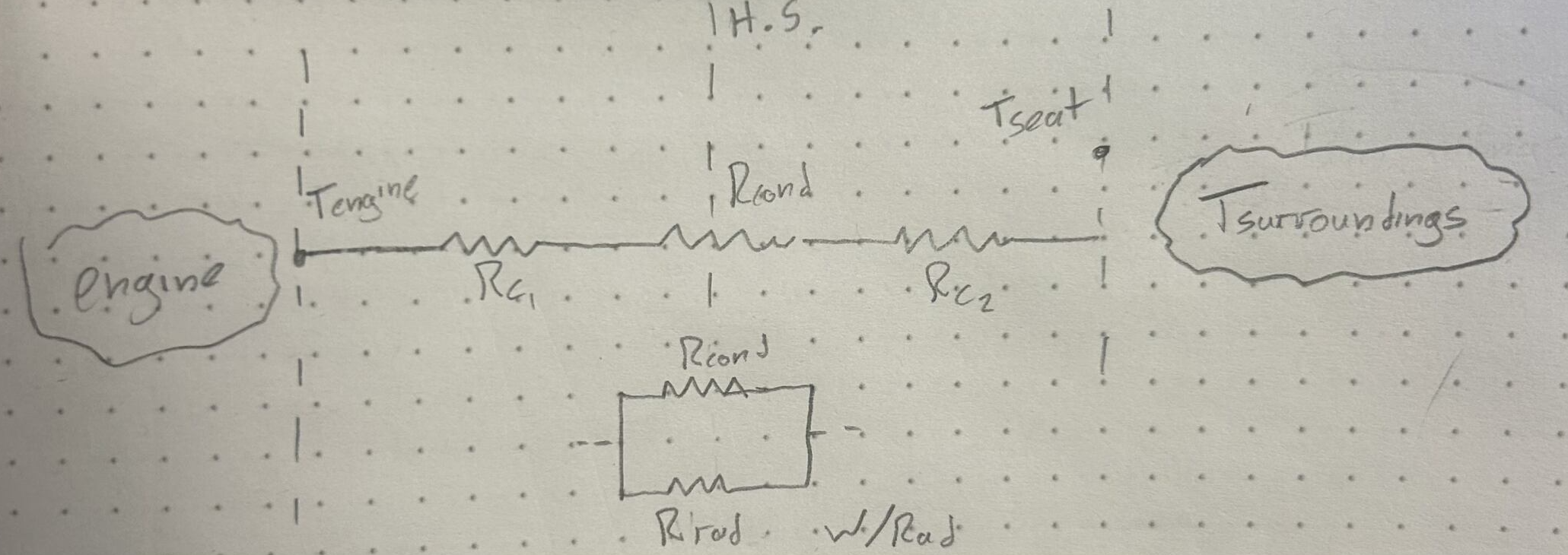 W/radiation
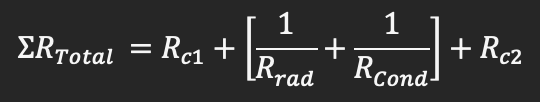 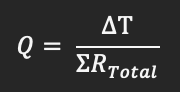 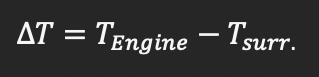 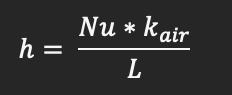 Variables:
L = total height of sheet
 t= thickness
A = area of sheet 
K = thermal conductivity 
h = convective heat transfer coefficient
Nu = Nusselt number 
Re = Reynolds number
P = density of air in flagstaff (0.968kg/m^3)
T engine = 79.4 degrees Celsius 
T surroundings = 5 degrees Celsius
Ch. 7 in Heat transfer book
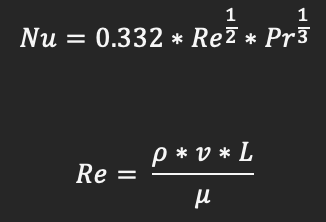 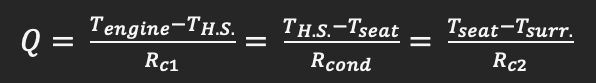 BG
11
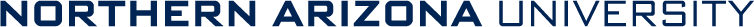 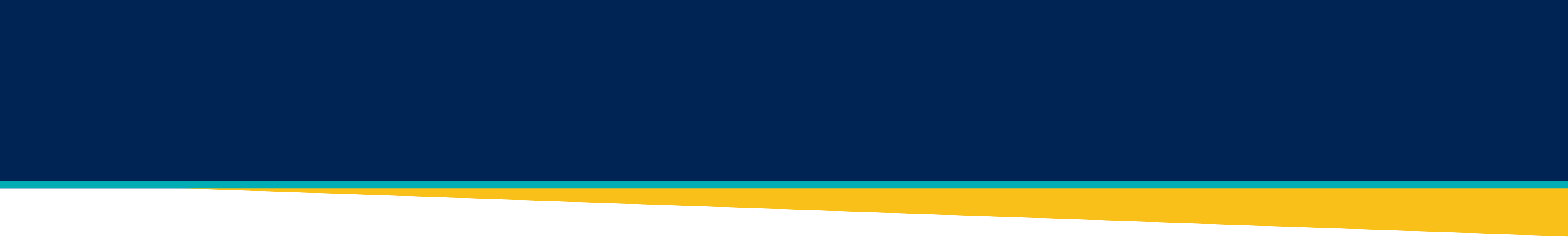 Engineering Calculations-Roll over Simulation
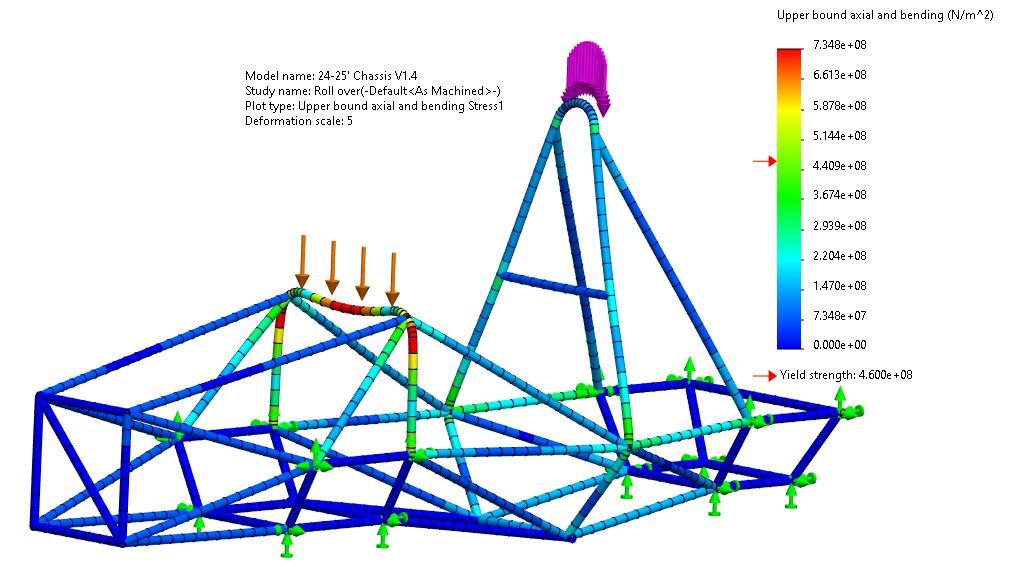 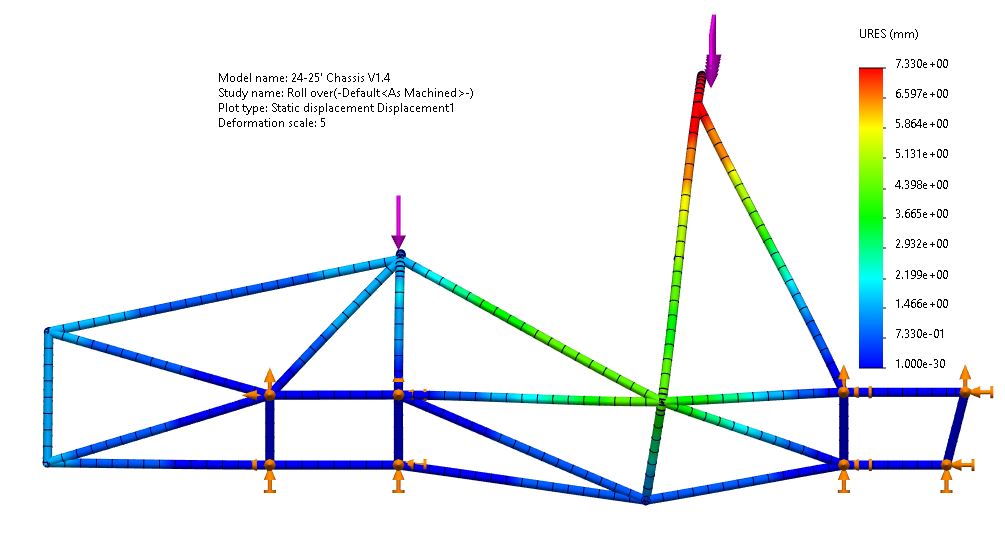 Rollover Impact
Variables:
m = 250kg
h = 1 meter
d = 5cm = 0.05m
Deformation distance
Typical yield deformation for steel
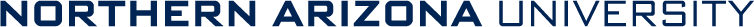 Figure: Displacement Plot
Figure: Stress Plot
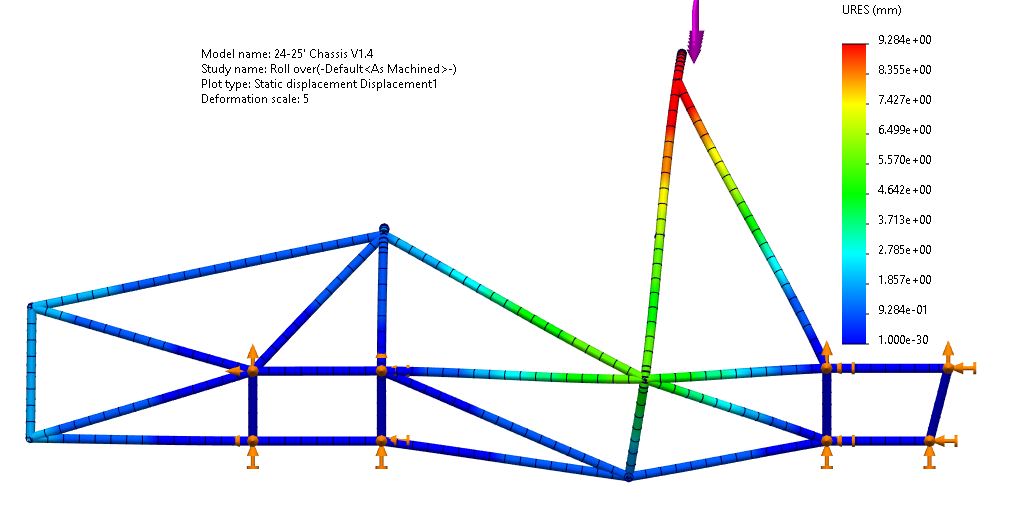 12
RM
Figure: Displacement Plot with Force on Main hoop
[Speaker Notes: An ER and CR requirement I will be looking into is the main hoop braces and front bulkhead mounting points for aero, how the aero will be supported and the forces it would put on the chassis.]
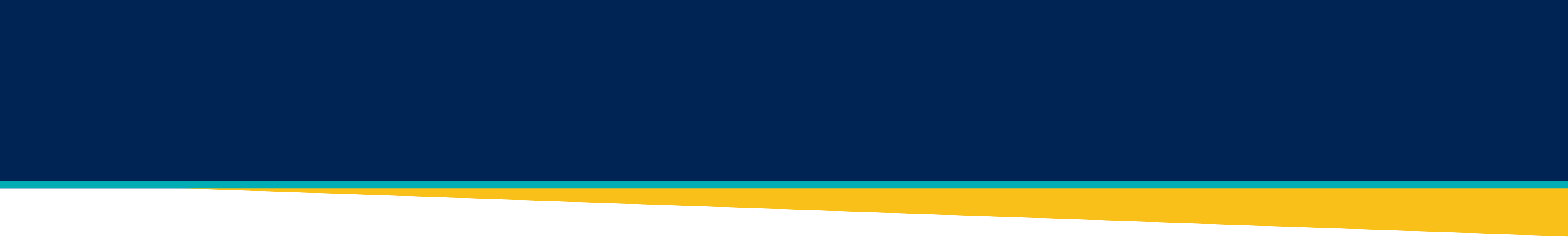 Engineering Calculations
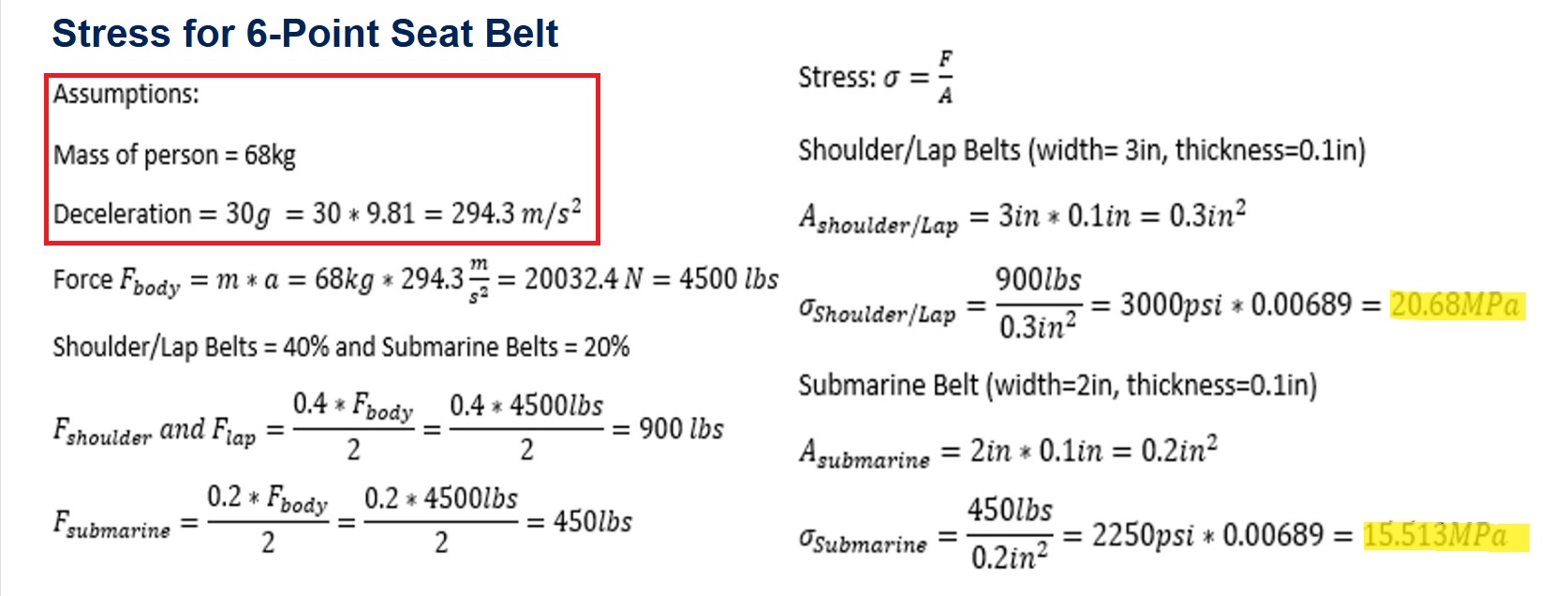 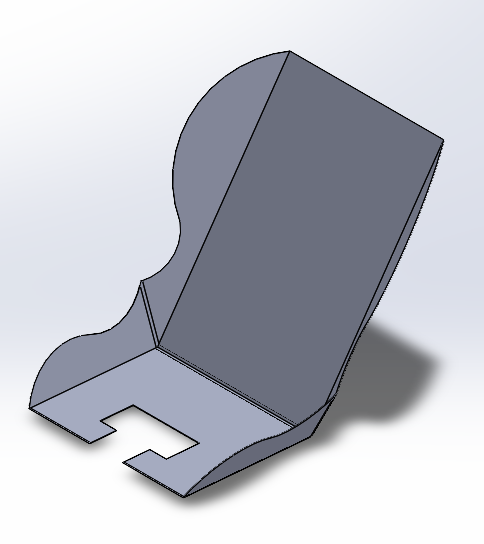 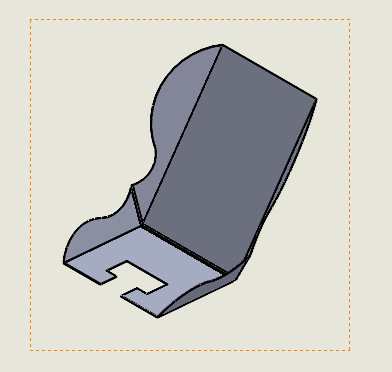 Shoulder Mounts: mounted behind the shoulders at a point that creates an angle of about 30-45 degrees to the horizontal to prevent spinal compression. 
Lap Belt Mounts: Mounted at the hip level, about 45 degrees relative to the direction of the load (inward toward the seat).
Submarine Belt Mounts: Positioned between the legs and attached securely to the floor, forming a 20-30 degree angle from the vertical, for maximum restraint.
Figure: Seat Prototype 2
13
AB
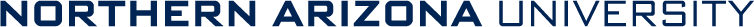 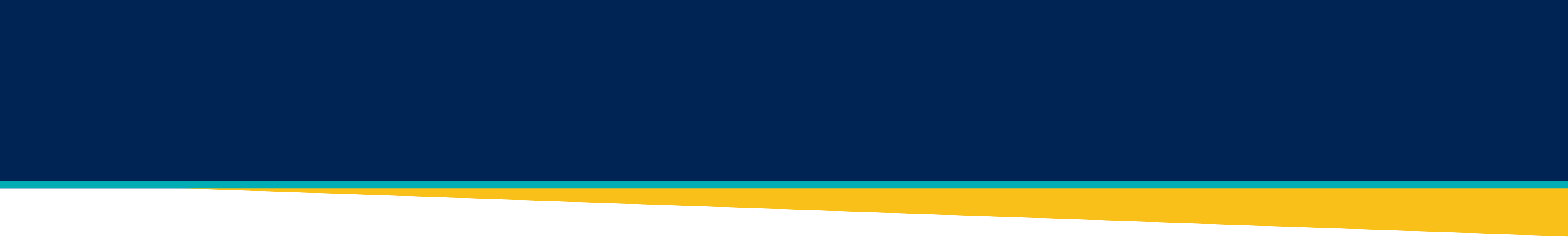 Engineering Design - Aero
Aerodynamics update
Nose cone design improvement with better overall shape
Close fit to the frame to allow for simpler mounting options
Utitlized surface lofting from sketches rather than extrusions for more seamless design
Working with Ansys Fluent for better analysis of the nose cone and to be able to choose between different designs
After analysis, the mold will be done using styrofoam which will be cut with hot wire and shaped by sanding
Planning to meet with Nova Kinetics soon to go over production of our aerodynamic components
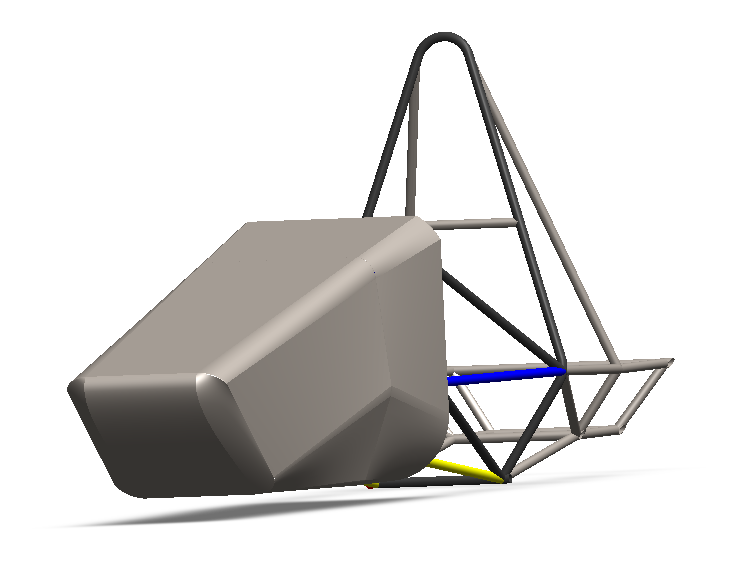 Figure: Nose Cone Prototype
13
CK
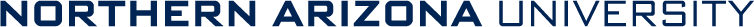 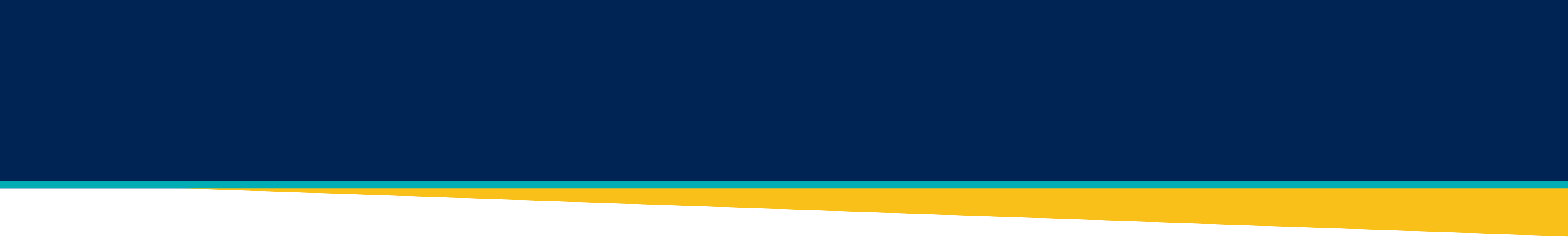 Schedule & Gantt Chart
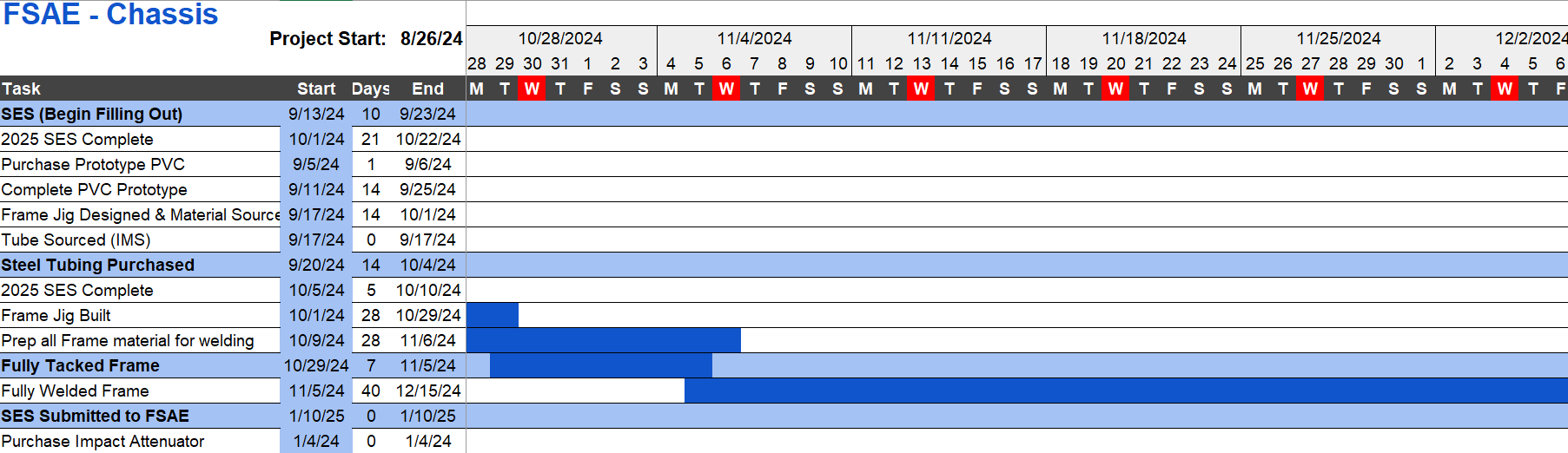 PHOTO
Accelerate Tube Prepping
Tack tube members that are not coped
Behind Schedule
JIG Building
Tube Prepping
NEXT STEPS
15
GR
Add a descriptive caption here.
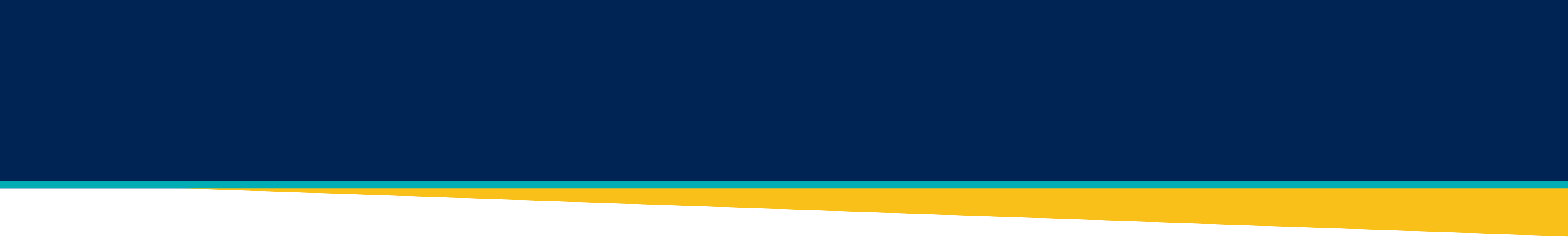 Budget
PHOTO
16
GR
Add a descriptive caption here.
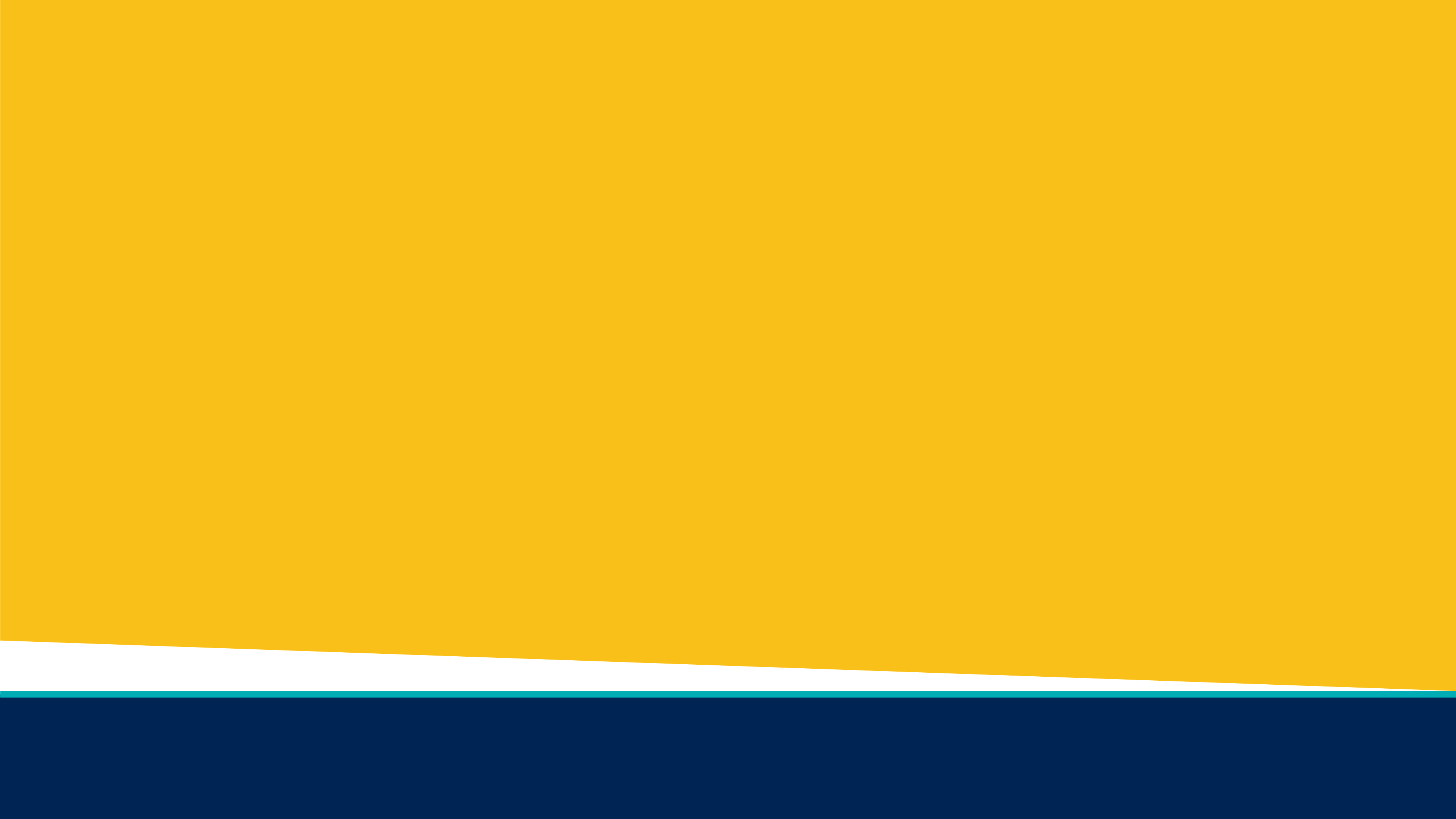 Thank You!
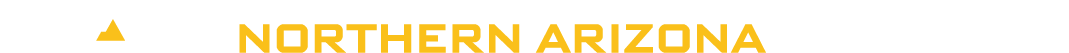 17